«Профессиональное самоопределение выпускников  
9 класса
Васильченко Оксана Юрьевна, социальный педагог
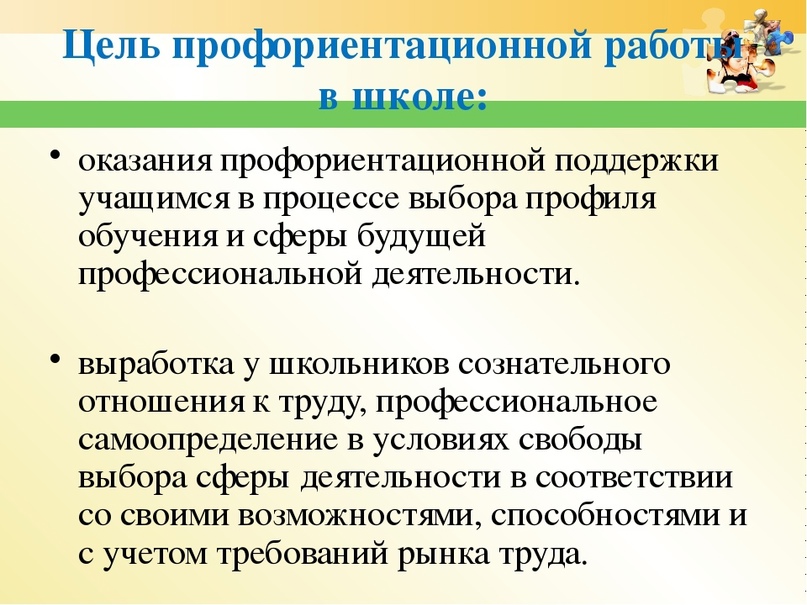 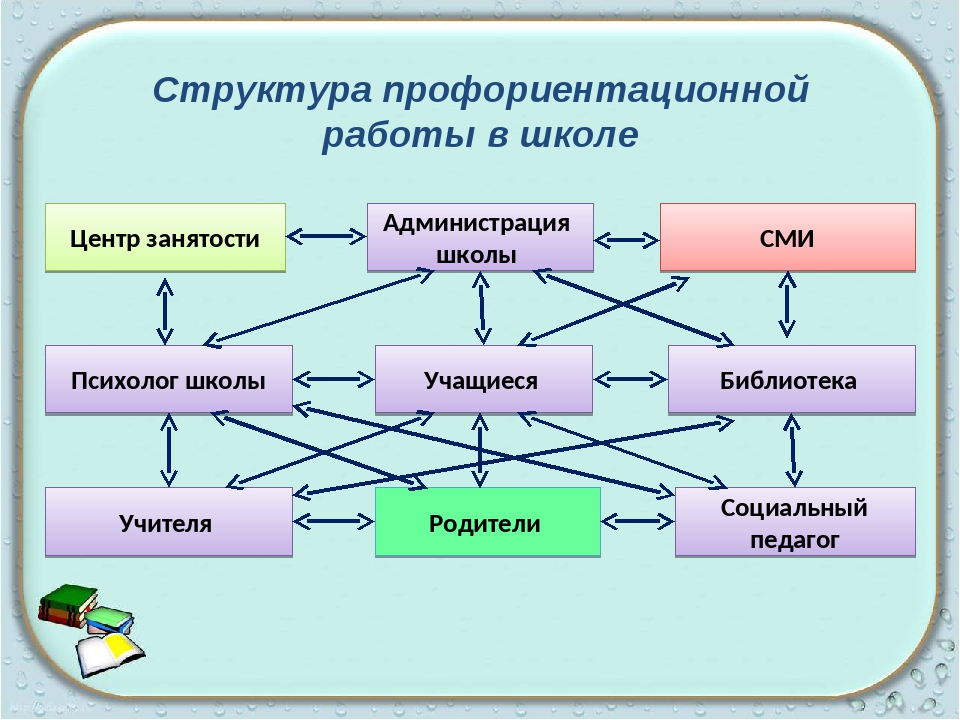 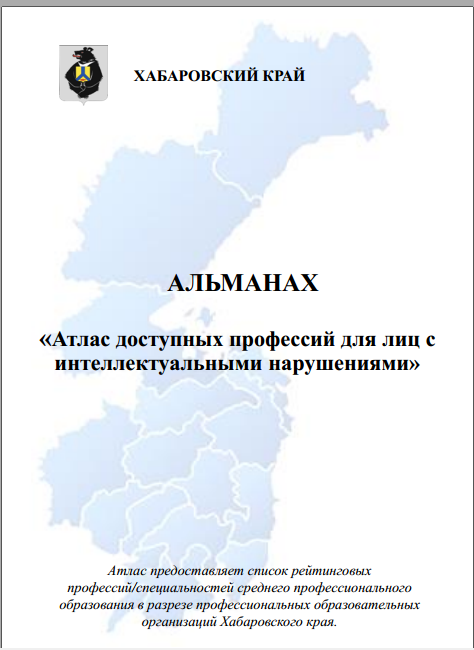 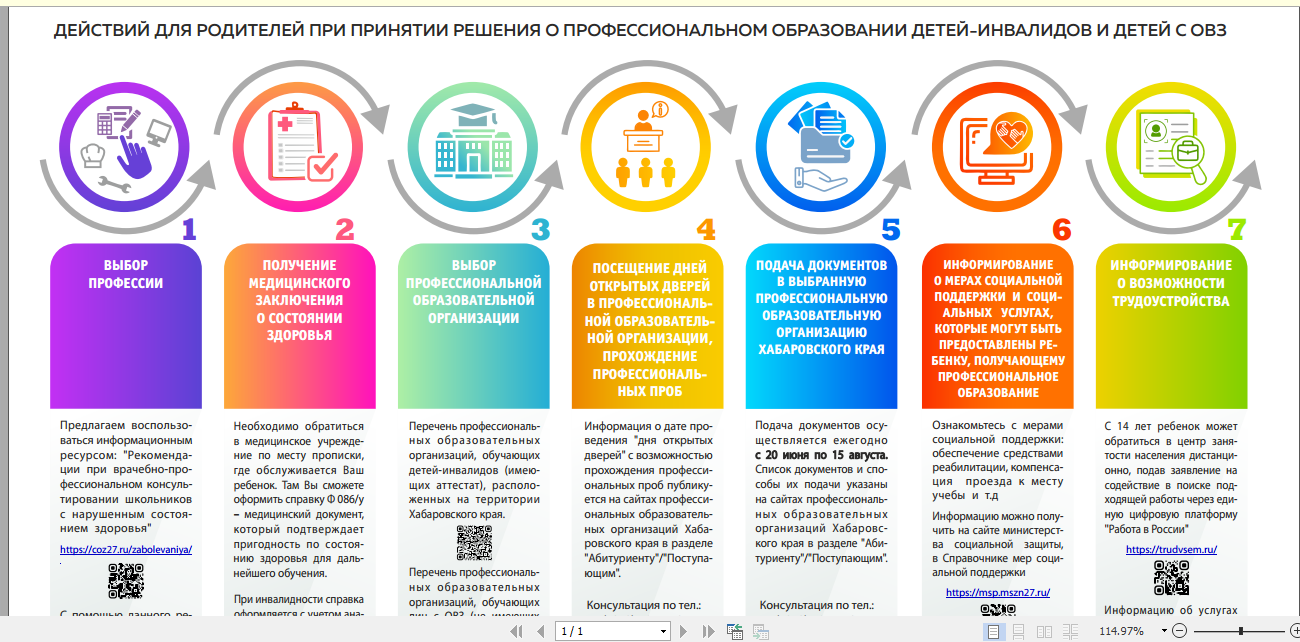 Перечень профессий
- маляр
-штукатур
- облицовщик-плиточник
-сварщик
- слесарь по ремонту автомобилей
- слесарь-ремонтник
- горничная
- швея
- повар
- укладчик-упаковщик
- слесарь – сантехник
-- плотник
- столяр
 	- помощник оформителя
 - каменщик
слесарь по обработке металлоконструкций
Горничная
- рабочий зеленого хозяйства
Учреждения начального профессионального образования
Краевое государственное бюджетное общеобразовательное учреждение, реализующее адаптированные основные общеобразовательные программы 
«Школа – интернат №  9»
Краевое государственное бюджетное общеобразовательное учреждение, реализующее адаптированные основные общеобразовательные программы 
«Школа – интернат № 12»
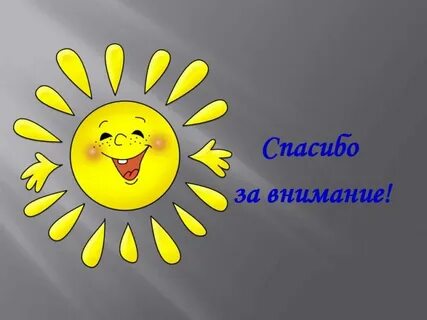